Name: ______________ ______________ ______________ ______________
Weekly Challenge
Teaching a student to become a success happens both in the classroom and at home. You are encouraged to complete the weekly challenge with your child by next Thursday, May 14th.
Read Each Night!
Academics!
What did you read this week?
Thursday 5/7: ______________________________
Friday 5/8: __________________ ______________ __
Saturday 5/9: _________________ ______________
Sunday 5/10:_________________________________
Monday 5/11:____________________________ _____
Tuesday 5/12: ________________________________
Wednesday 5/13:____________________________ _____________ ________
Practice Skip Counting by 5s and 10s to 100
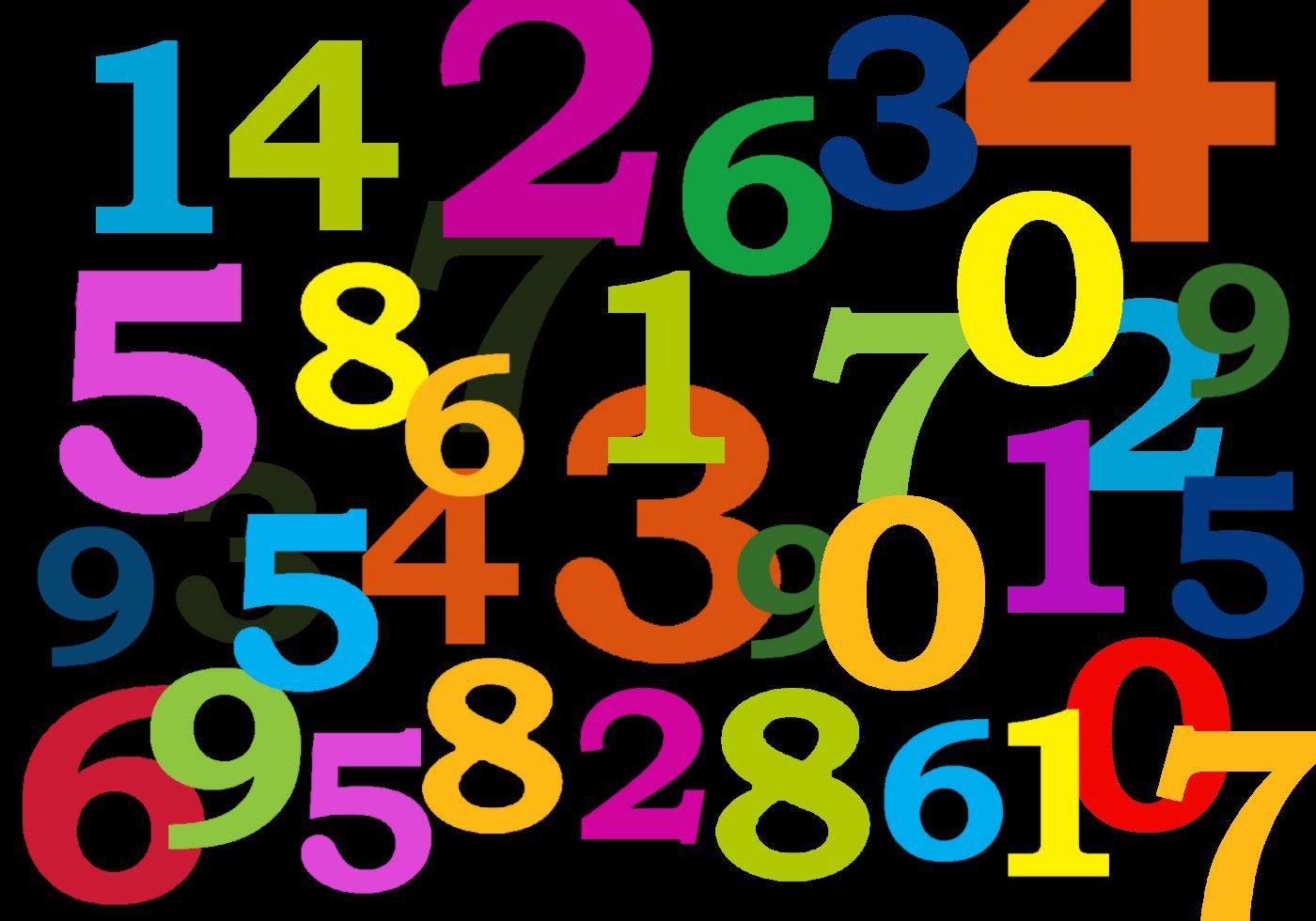 Let’s Learn Through Conversation!
One of the first steps in learning how to read is recognizing that words have meaning. 

Guess what? Students already recognize words everywhere they go. This week go on a scavenger hunt for environmental print such as McDonalds, Walmart, Legos, etc. 
See how many things you can find!  	________________________________________
Letter - Show & Tell!
Please bring your favorite book to share on Thursday 5/14.
Once completed, your child will be entered into a weekly drawing for a FREE book!  Happy Learning!
© Melissa Finch 2015